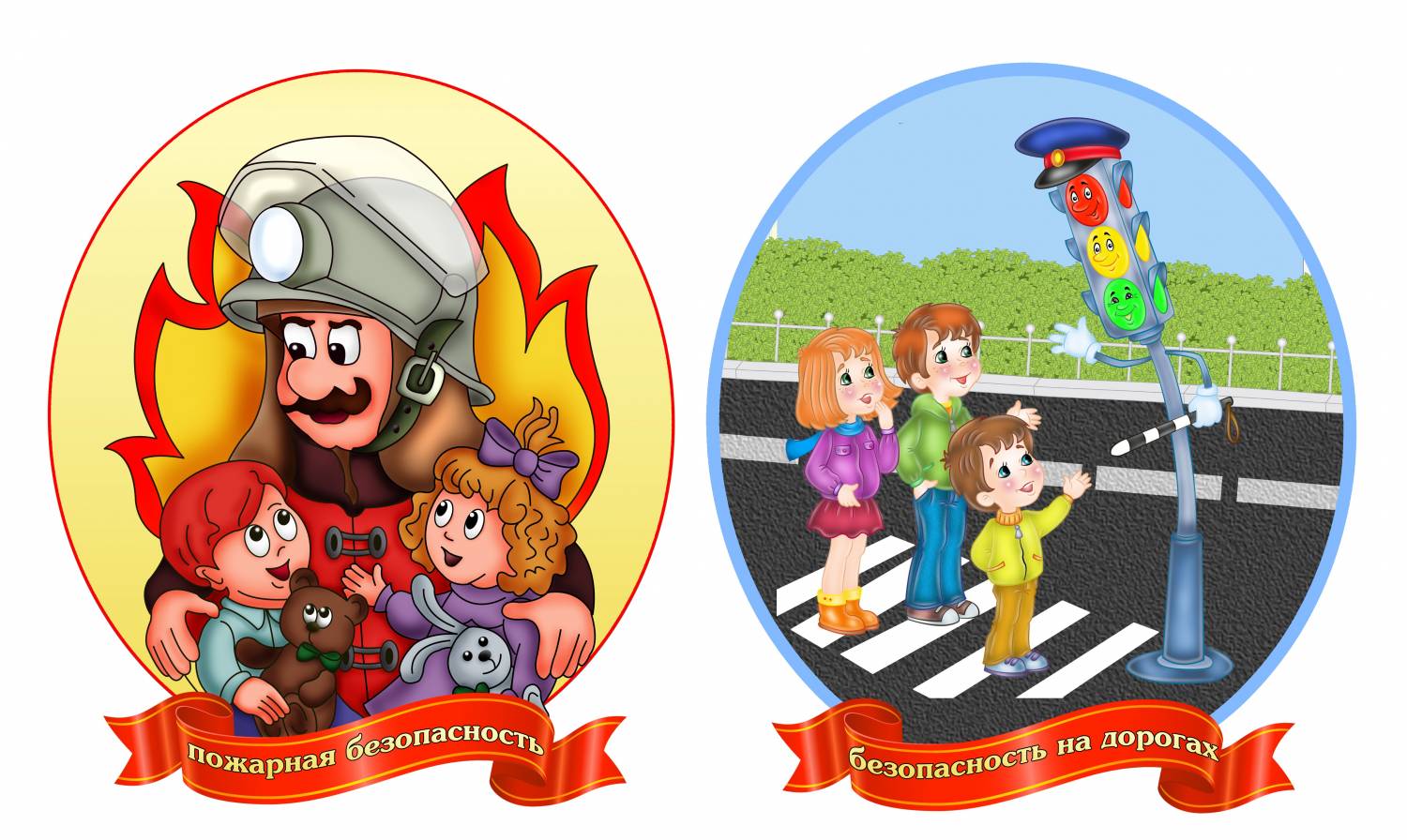 Презентация для дошкольников«Путешествие по правилам пожарной безопасности»
Содержание презентации
1. Правила пожарной    безопасности.
2. Правила поведения при пожаре.
1. Правила пожарной безопасности
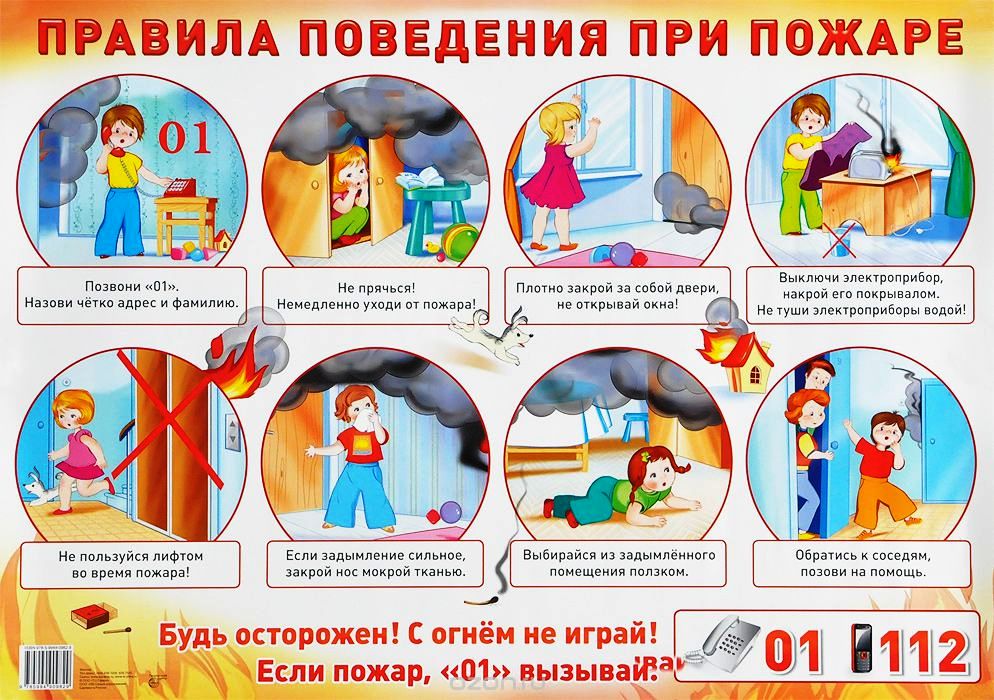 1. Сам к плите не прикасайся, лучше взрослых дожидайся!
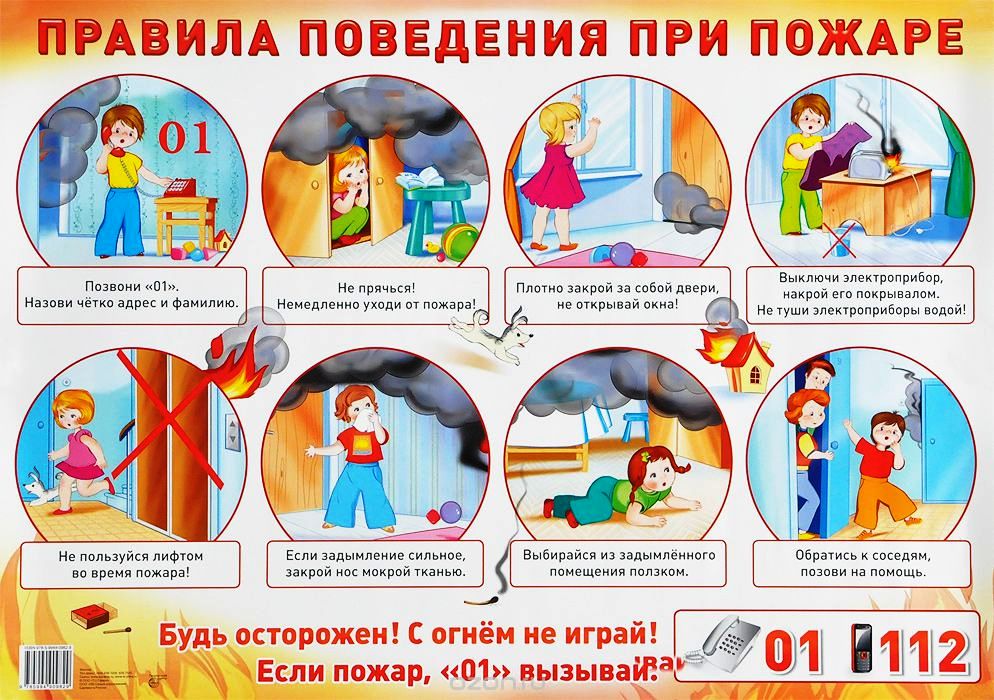 2. Помните, дети: пожары бывают, когда про включенный утюг забывают!
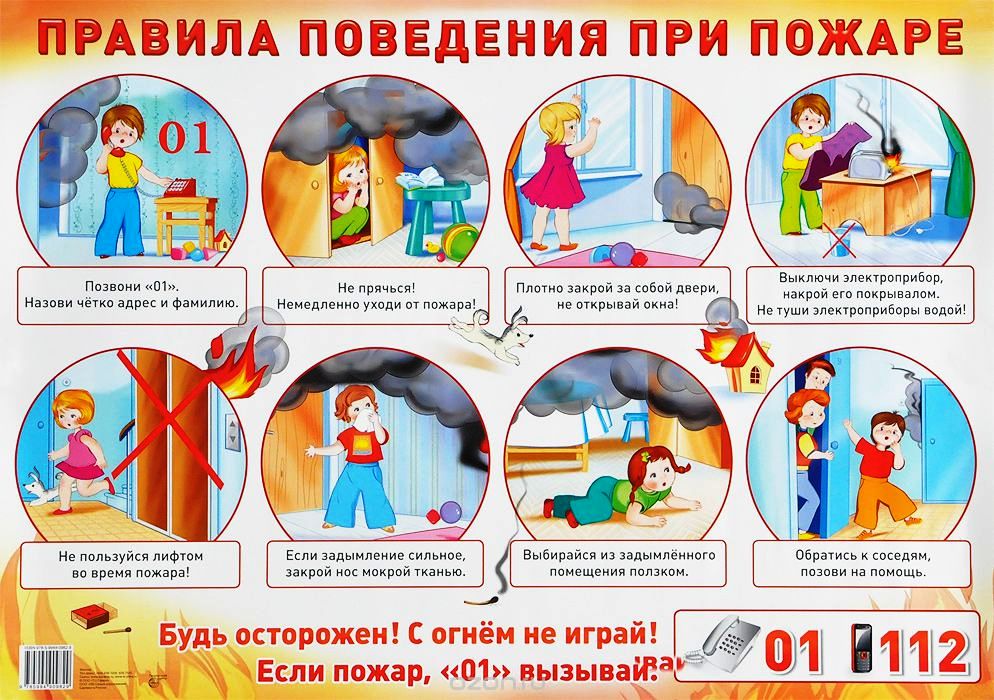 3. Нельзя пользоваться  без взрослых фейерверками и петардами! 
Запомни навсегда: пожар – не шутка, петарда – не игра!
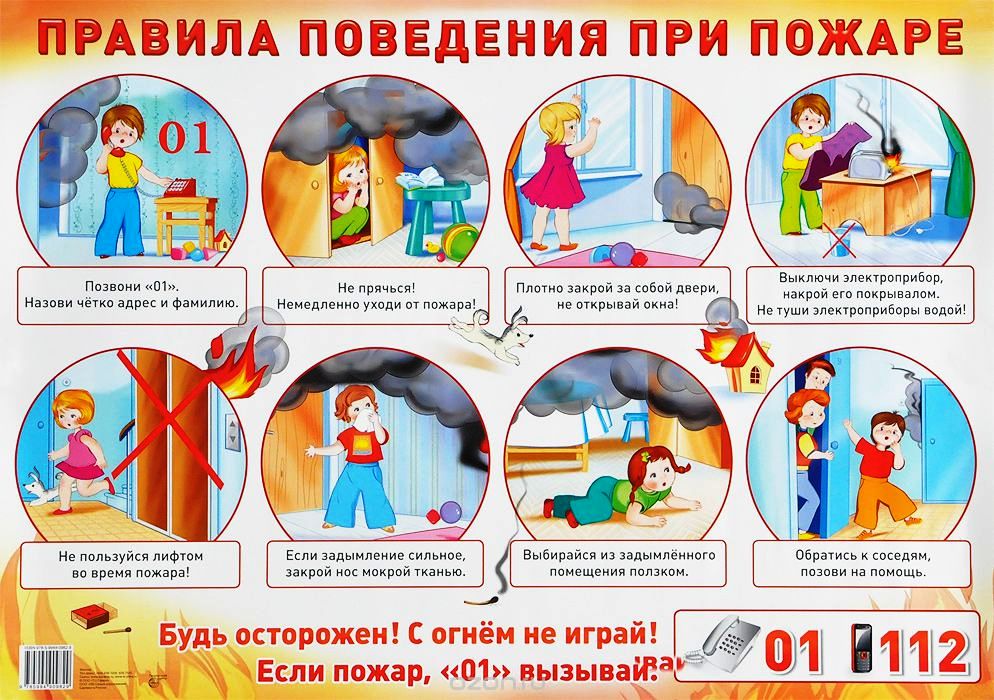 4. Спички – это не игрушка, 
Могут целый дом спалить. 
Если взрослых не послушать, 
Больше негде будет жить!
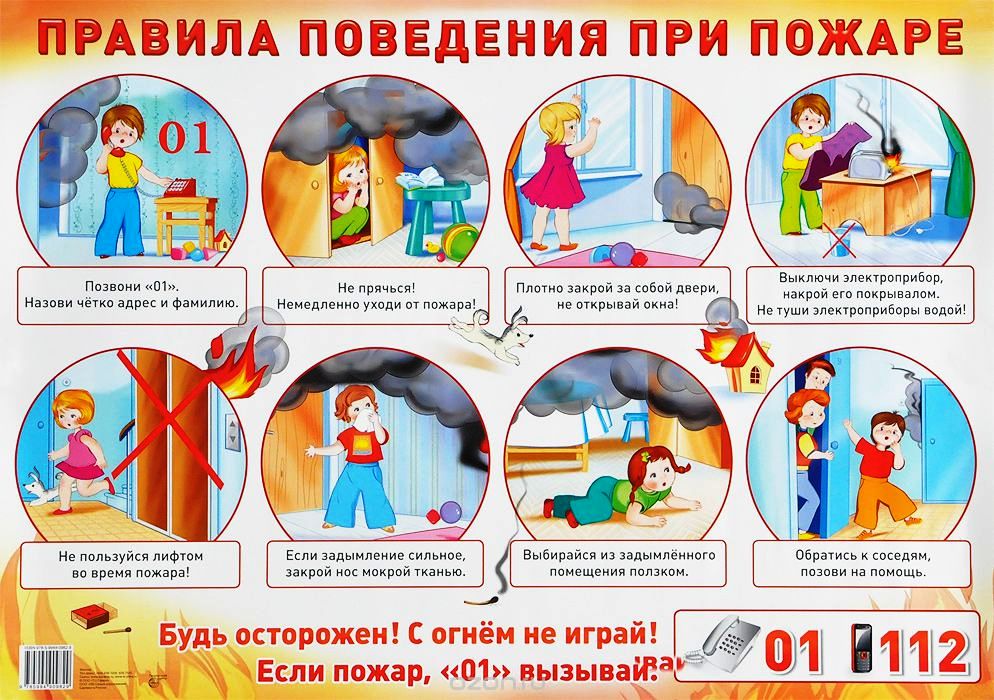 5. Надо помнить, надо знать: 
пух опасно поджигать!
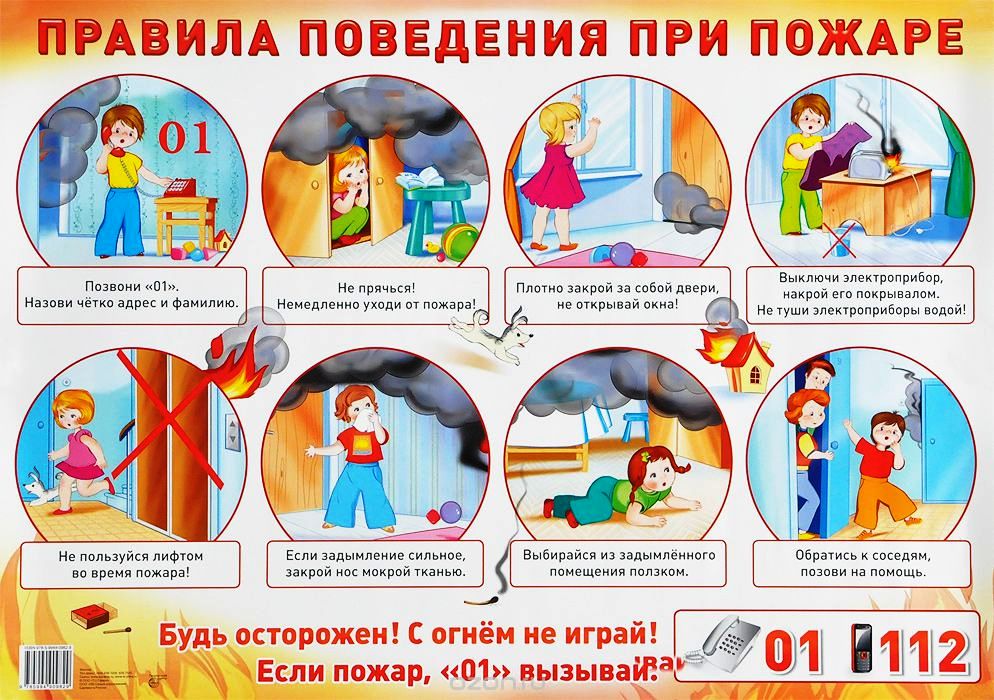 6. Самодельные и неисправные гирлянды опасны! 
Нельзя их использовать!
2. Правила поведения при пожаре
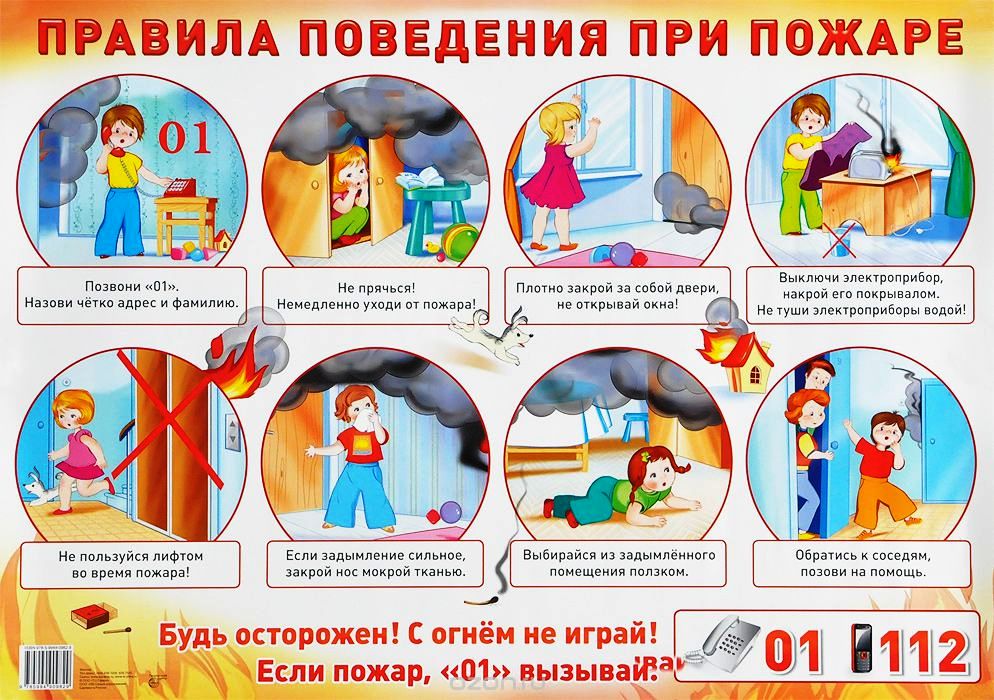 1. Если огонь небольшой, можно попробовать сразу же затушить его, набросив, например, на него плотную ткань, одеяло или вылив кастрюлю воды.
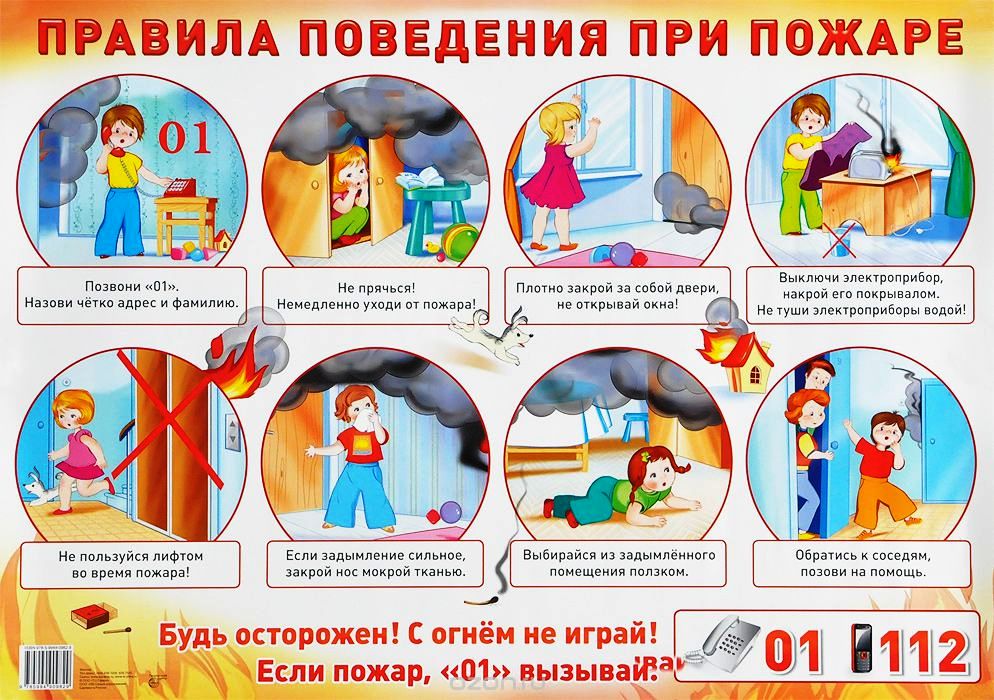 2. Если огонь сразу не погас, немедленно убегай из дома в безопасное место. И только после этого звони в пожарную охрану или попроси об этом соседей.
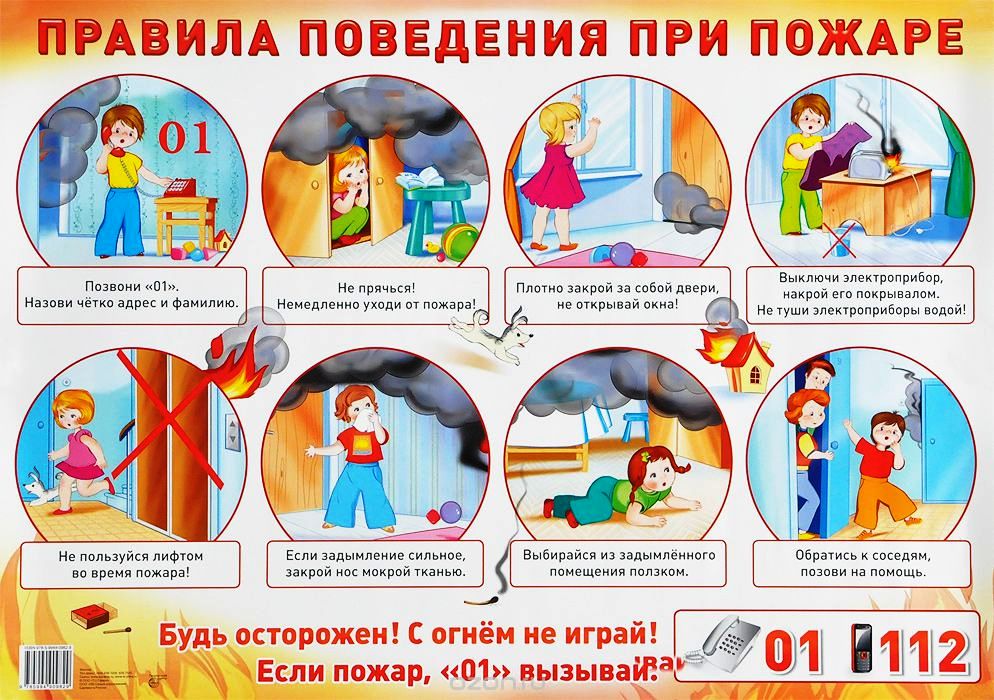 3. Если не можешь убежать из горящей квартиры, сразу же позвони по телефону «01» и сообщи пожарным точный адрес и номер своей квартиры. После этого позвони соседям и зови их на помощь.
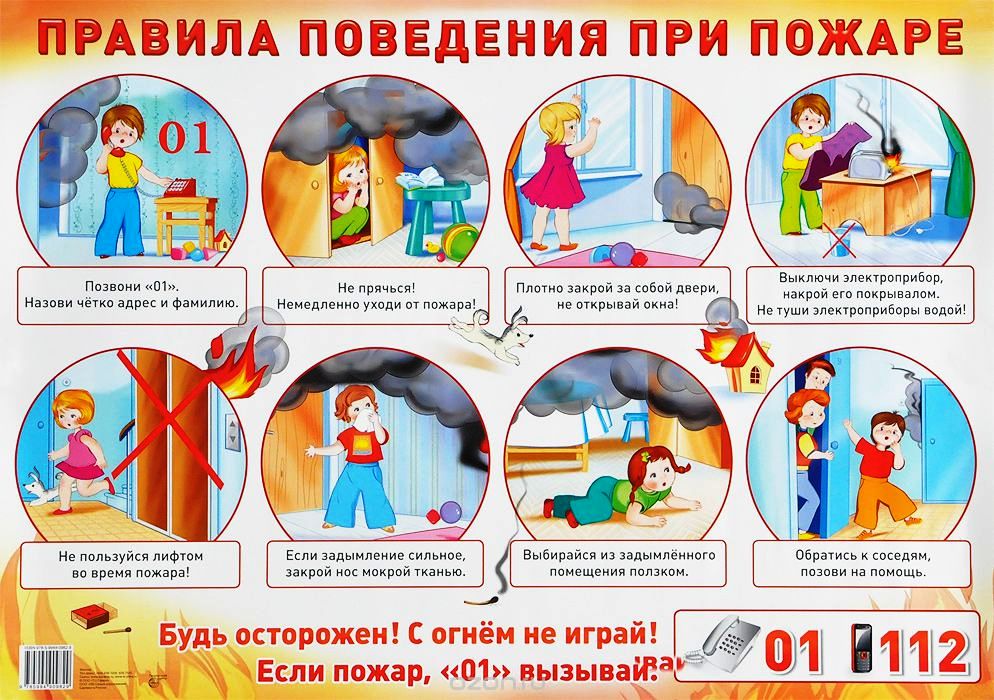 4. Если чувствуешь, что задыхаешься от дыма, опустись на корточки и продвигайся к выходу ползком – внизу меньше дыма. Рот и нос закрой влажной тряпкой.
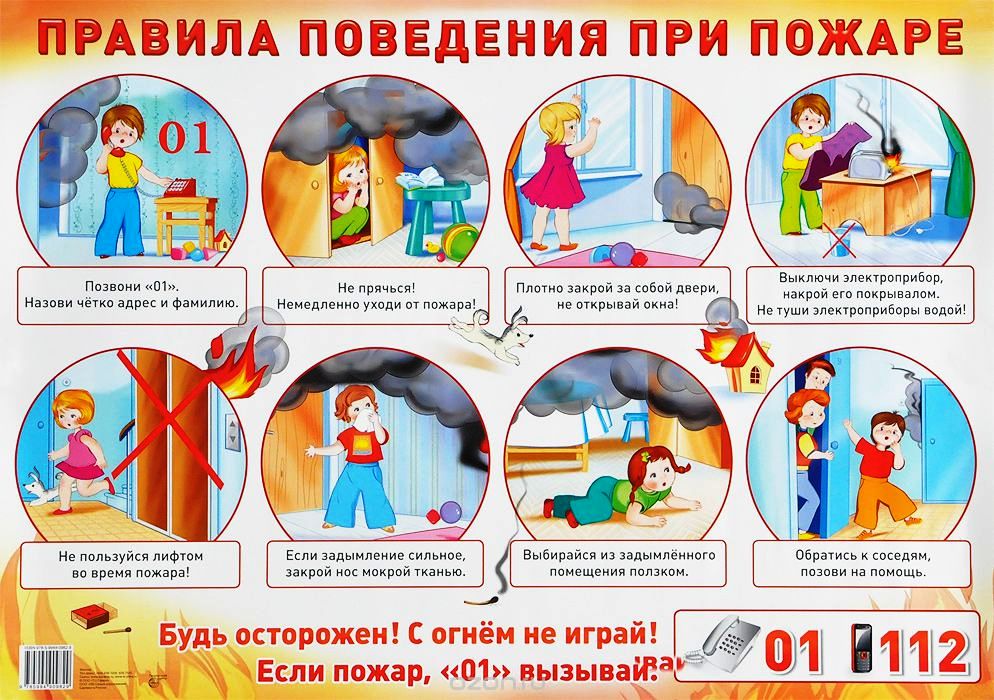 5. Выключи электроприбор, накрой его покрывалом. Не туши электроприборы водой!
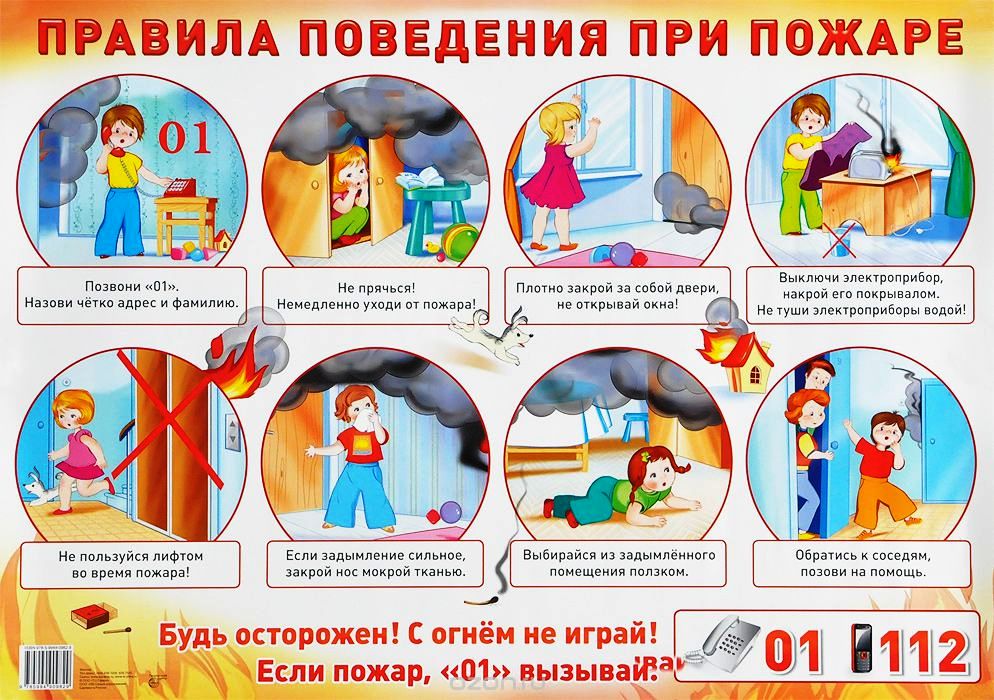 6. Не прячься! Немедленно уходи от пожара!
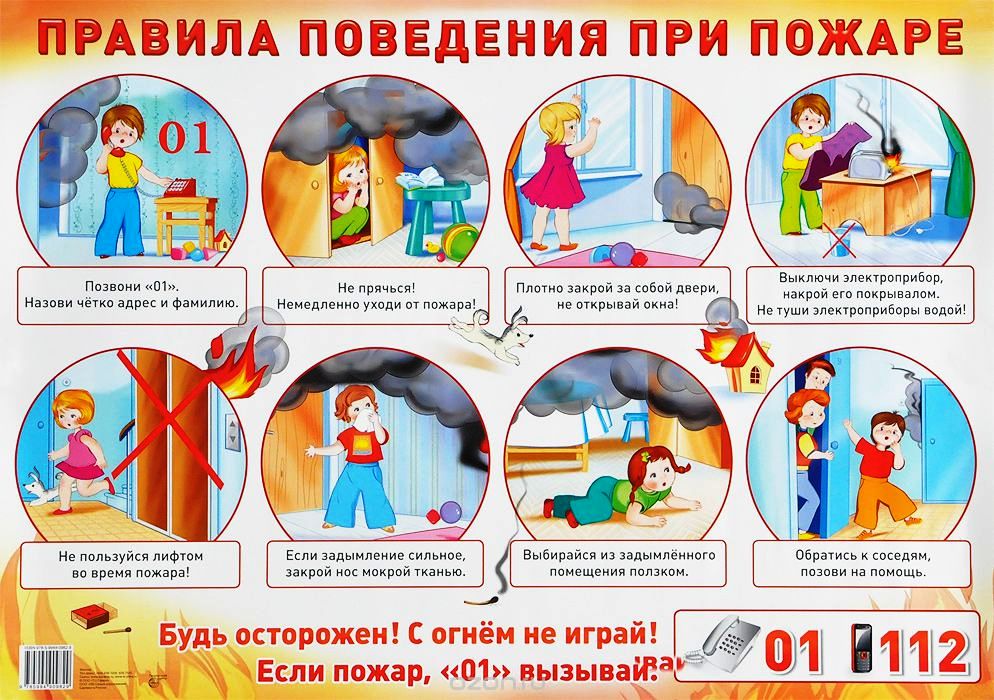 7. Если выбраться невозможно, найди источник свежего воздуха (выйди на балкон)
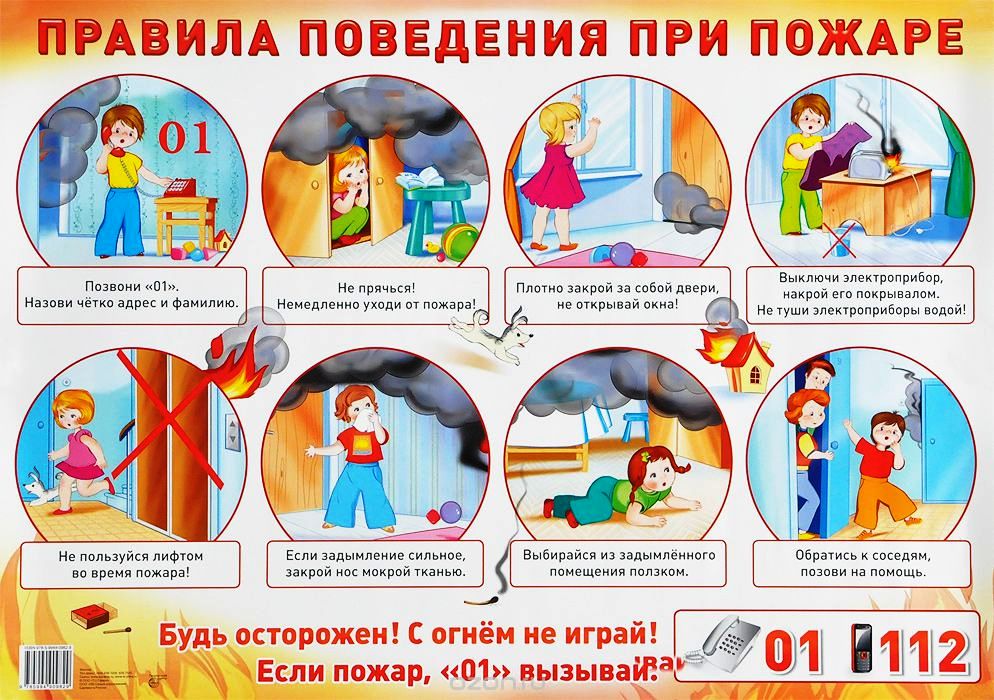 8. Осторожно спустись по лестнице. Не пользуйся лифтом! Это может быть смертельно опасно! После останься около дома и жди приезда пожарных.
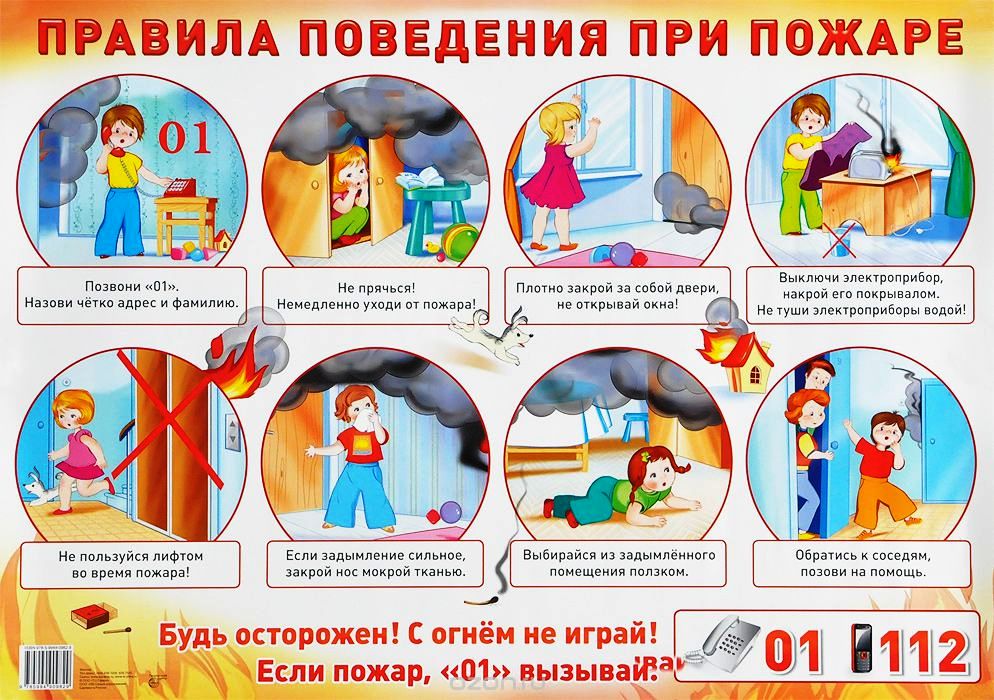 9. Если задымление сильное, закрой нос и рот мокрой тканью.
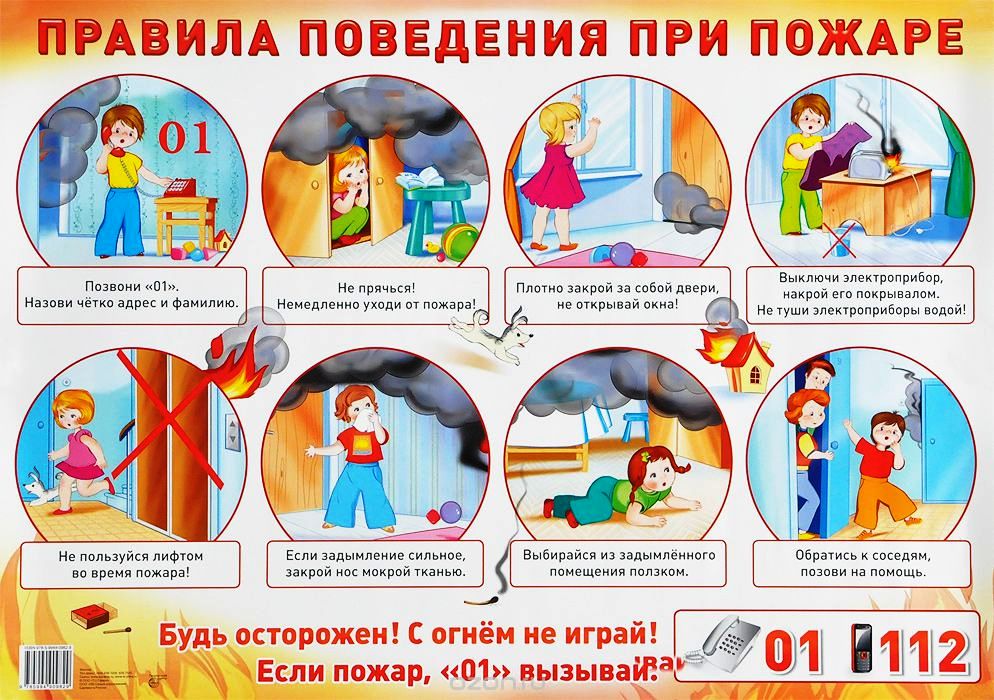 10. Если в квартире пожар, обратись к соседям, позови на помощь.
Знайте и соблюдайте правила пожарной безопасности!!!